7. HUMANIZAM I RENESANSA
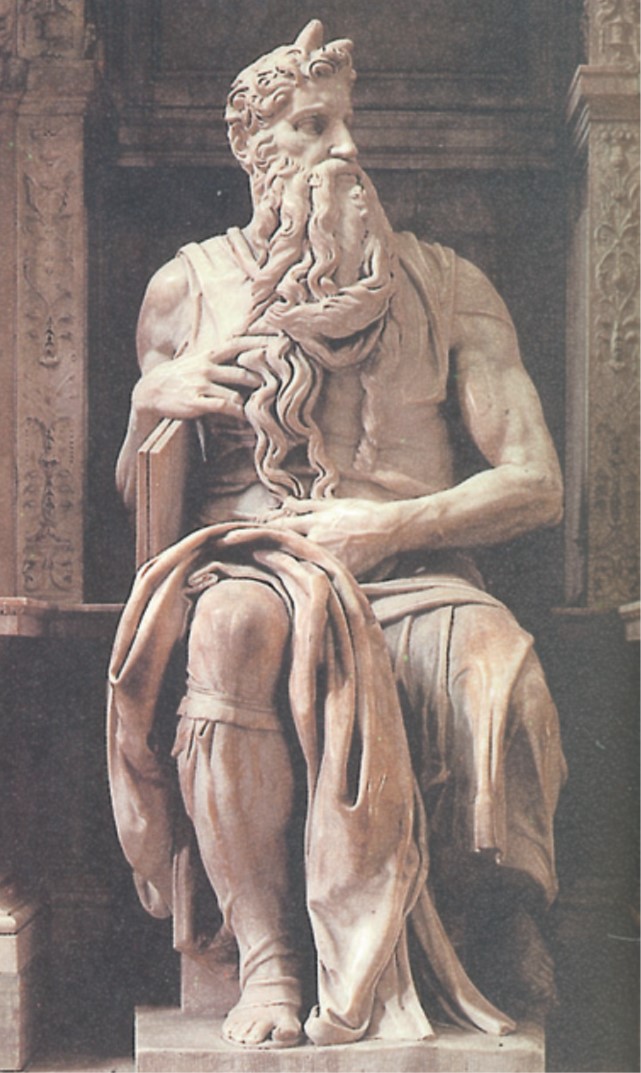 U dosadašnjem dijelu knjige učio/učila si o srednjovjekovnom društvu. U ovoj temi riječ je o razdoblju XV. i XVI. stoljeća. To je doba u kojem je Europa postigla novi, dotad najveći uspon, koji se očitovao na svim područjima, od gospodarstva, preko znanosti do kulture i umjetnosti.
Obično se ovo razdoblje tumači kao pravi europski preporod pa se često za njega upotrebljava naziv renesansa (preporod). Ova tema posebno ističe preporod umjetnosti i književnosti. Renesansu je pratio novi društveni i kulturni pokret, nazvan humanizam.
Humanisti su svijet oko sebe počeli tumačiti na jedan sasvim drugi način, stavljajući u središte svojeg zanimanja čovjeka, a ne Boga - kako je to bio običaj.
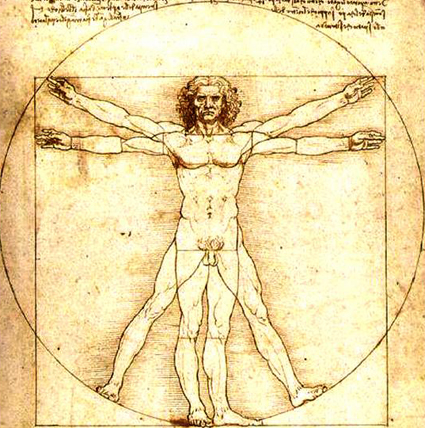 Do dotad neviđenih saznanja došli su i znanstvenici, pa je tako poljski astronom Nikola Kopernik utvrdio da se planeti okreću oko Sunca, a ne oko Zemlje, kako se mislilo.
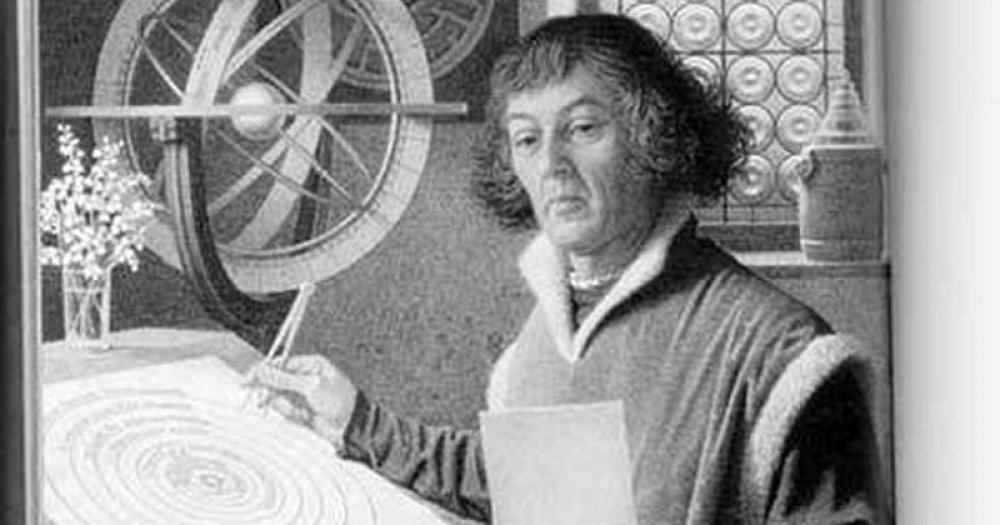 HUMANIZAM U EUROPI I HRVATSKOJ
humanizam 
svjetonazor koji u središte svoga zanimanja stavlja čovjeka
kao književni i kulturni pokret razvio se tijekom     14. i 15. stoljeća
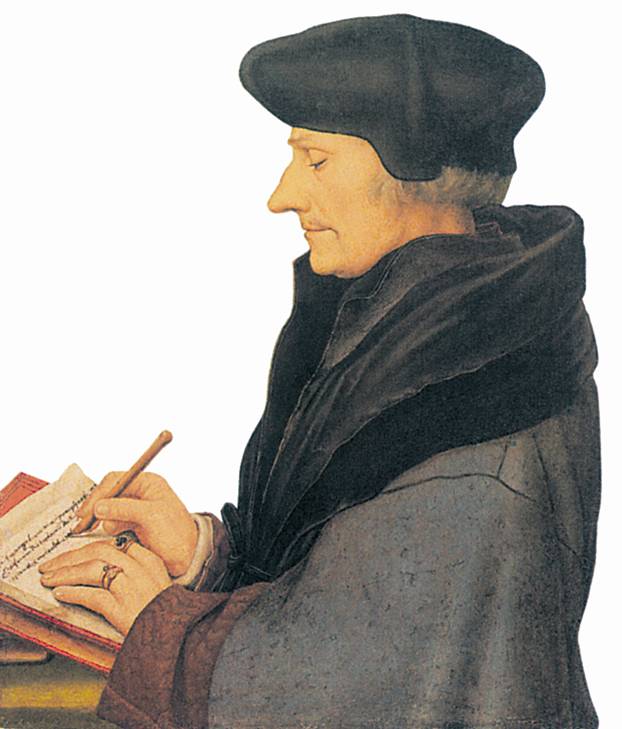 Erazmo Roterdamski (1467.-1527.) jedan od najutjecajnijih humanista
središnja tema književnih i umjetničkih djela umjesto boga i vjerskih tema postaje čovjek
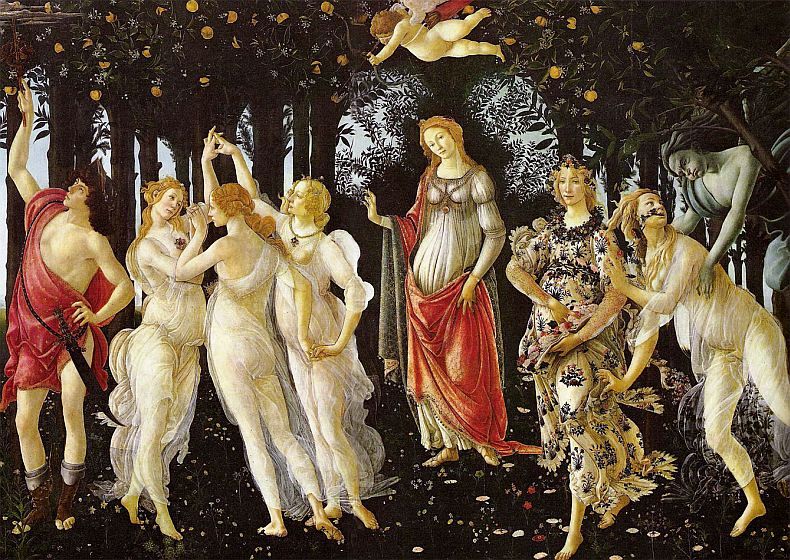 humanisti nadahnuće pronalaze u djelima starih grčkih i rimskih autora 
po uzoru na njih humanisti pišu nova djela
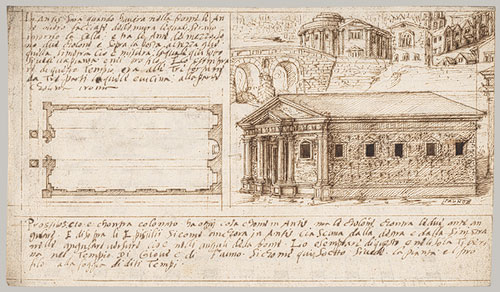 talijanski pisci među prvima su koji pokazuju interes za klasična djela

 Dante Alighieri 
 Francesco Petrarca
 Giovanni Boccaccio
Dante Alighieri
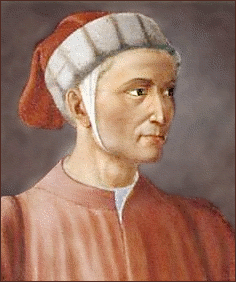 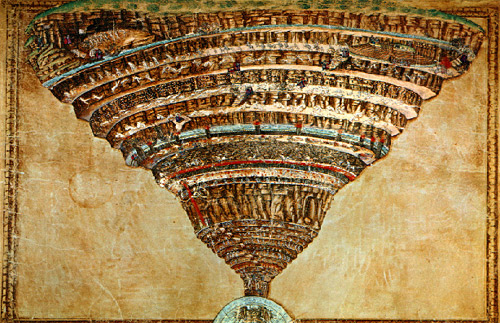 Francesco Petrarca
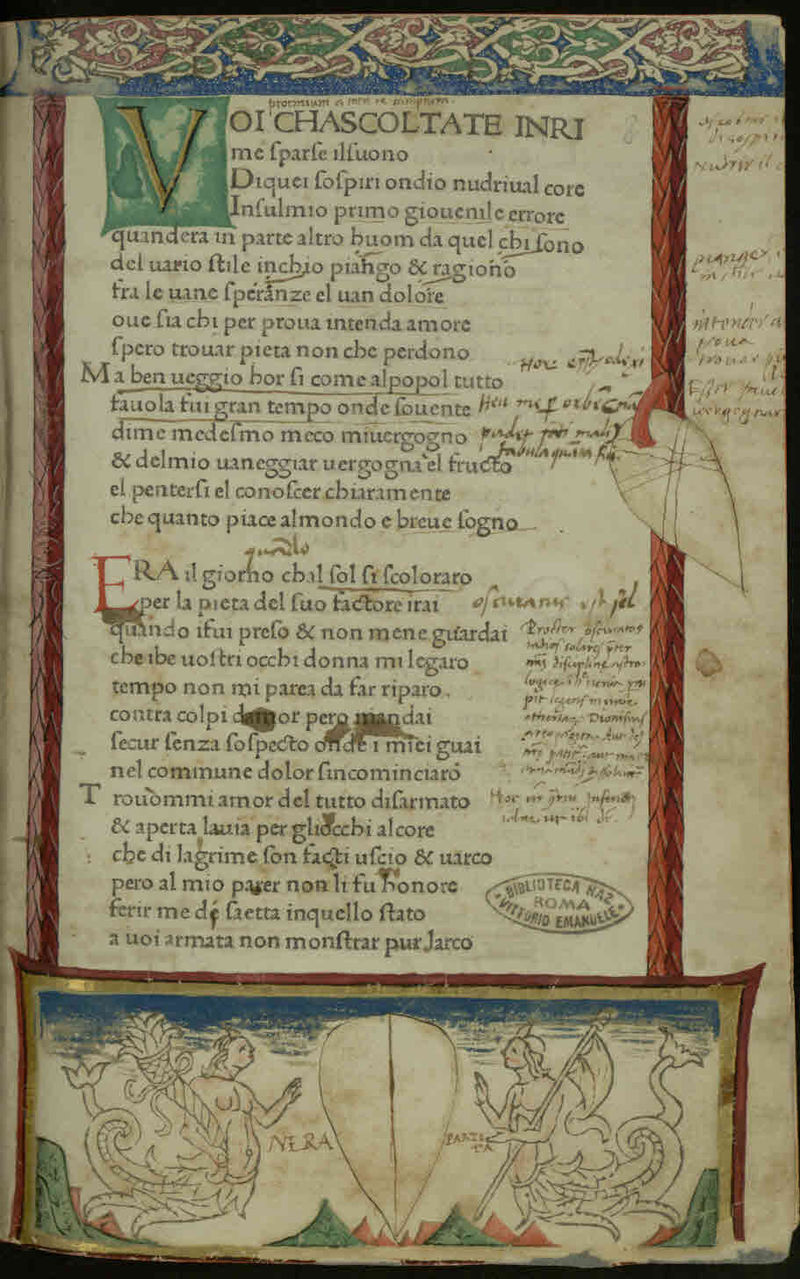 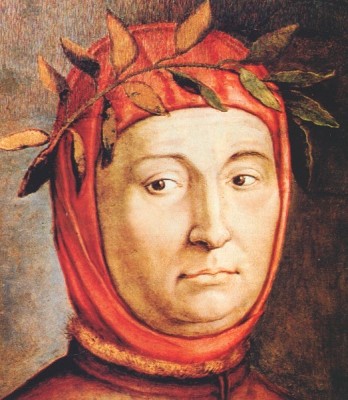 Giovanni Boccaccio
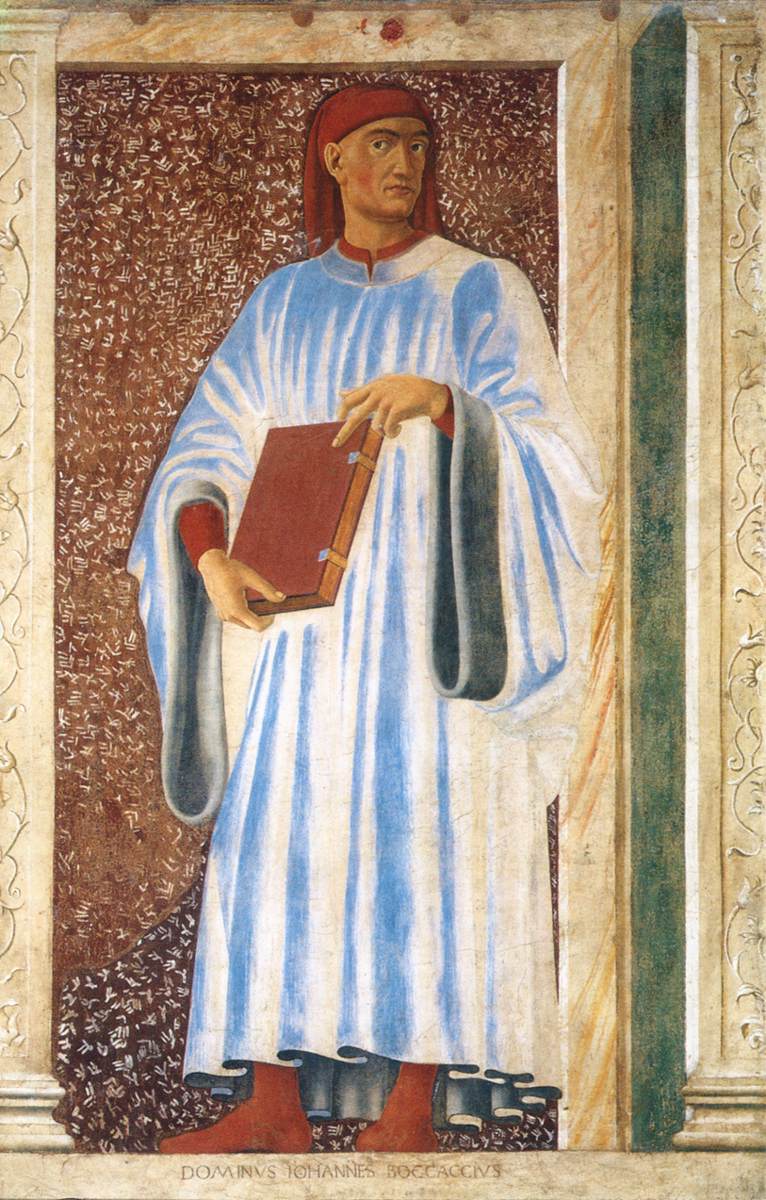 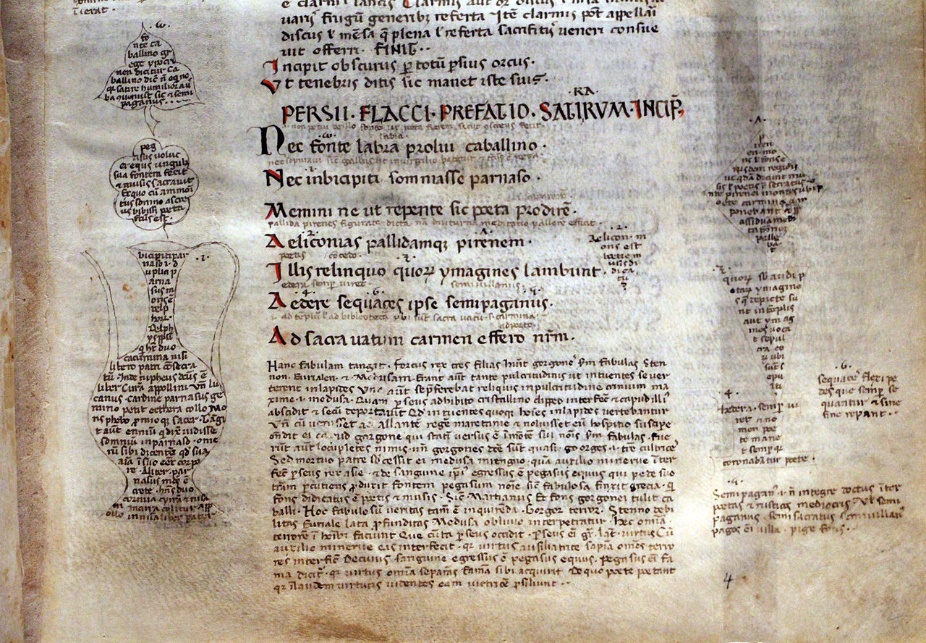 Italija - kolijevka humanizma
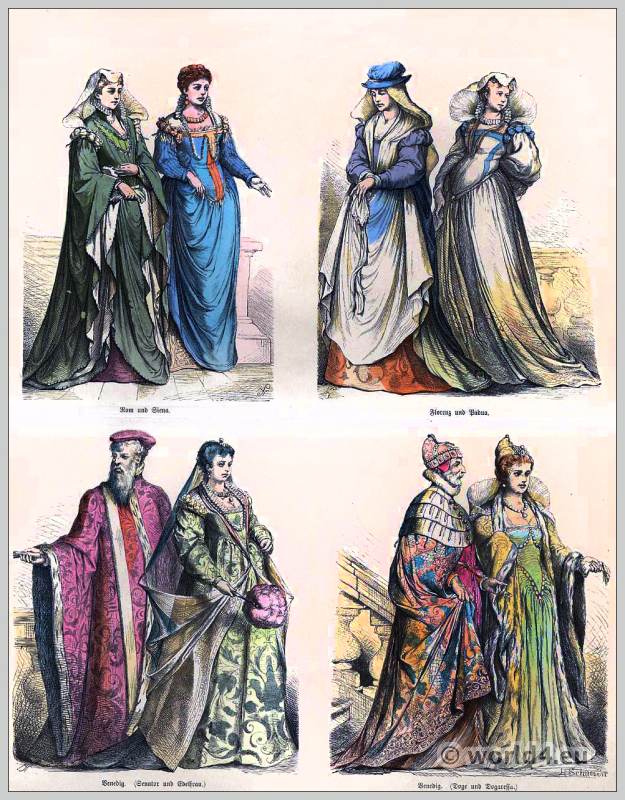 gospodarski procvat u Italiji u 15. stoljeću omogućio je razvoj humanizma
djelatnost humanista novčano podupiru bogati plemići i građani
njihove palače i dvorovi postaju umjetnička središta
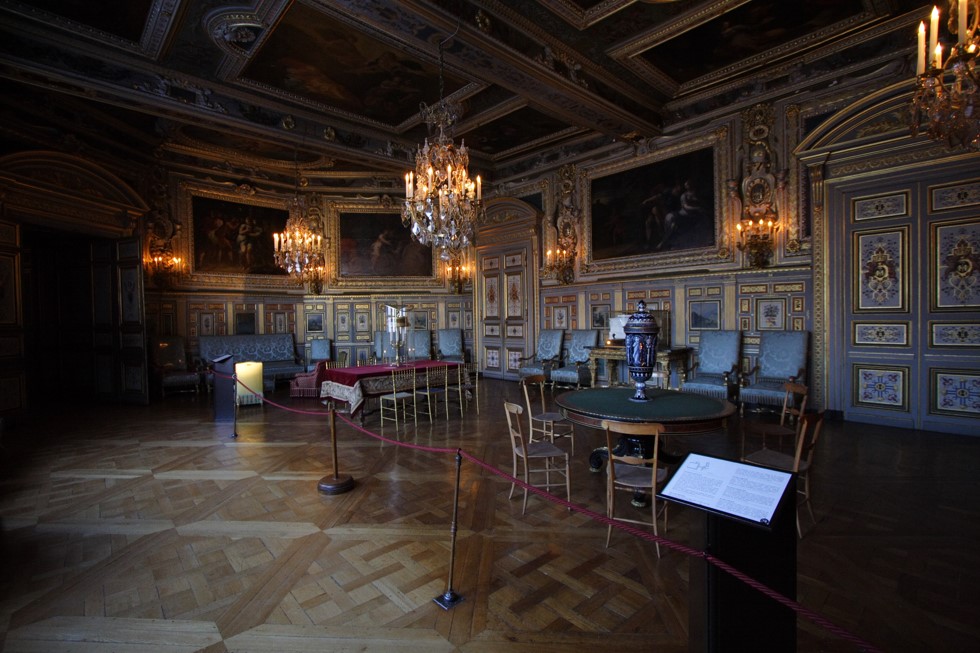 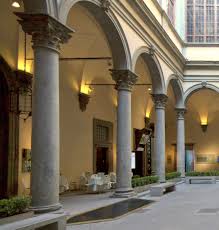 glavnim središtima humanizma postaju
 Rim  
 Firenca
papa Nikola V. osnovao Vatikansku knjižnicu
vodeća obitelj u Firenci su Medici
Firenca
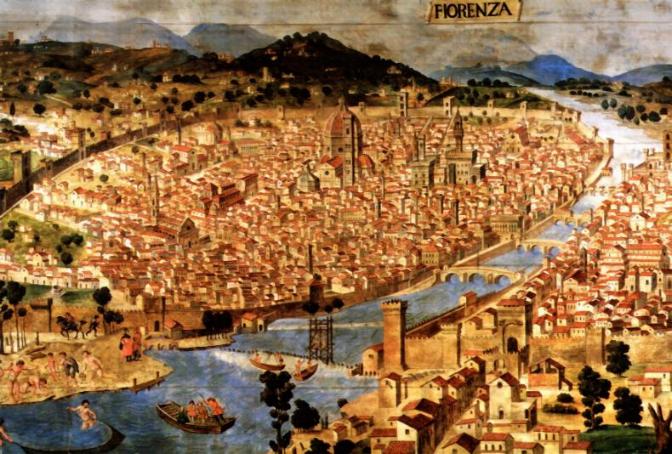 Firenca - danas
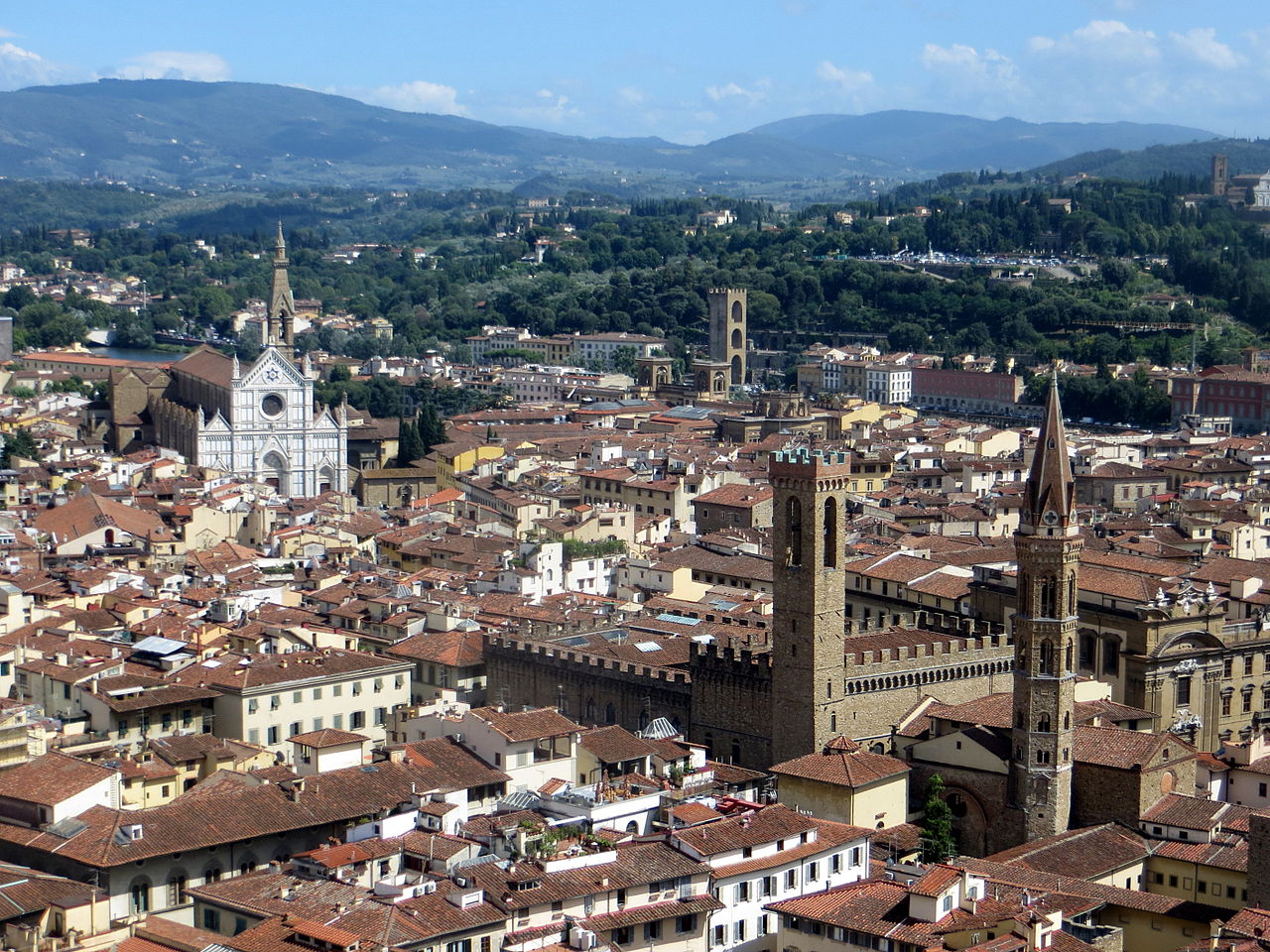 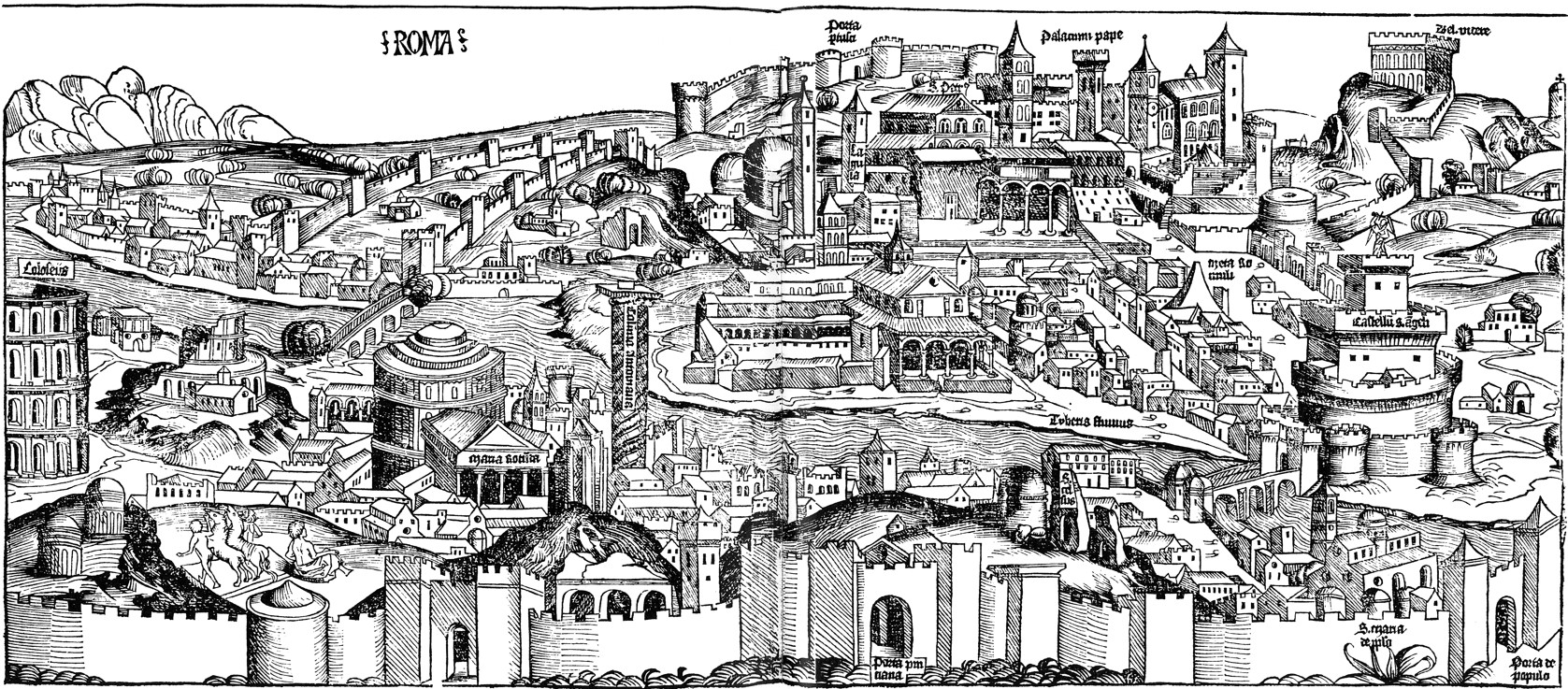 Rim
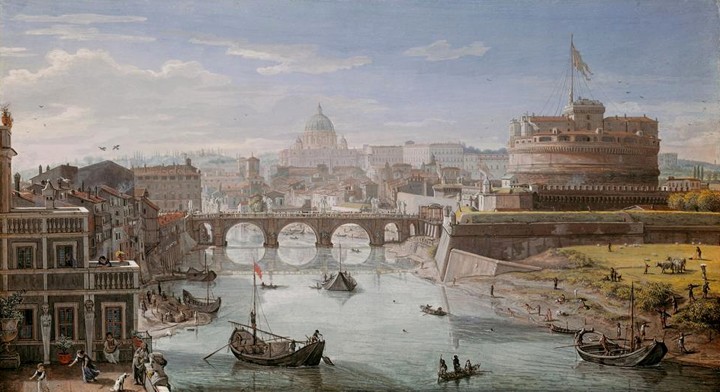 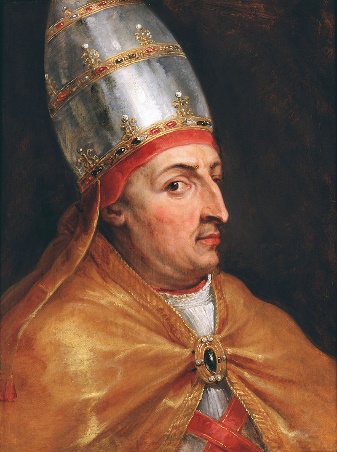 Nikola V. – Vatikanska knjižnica
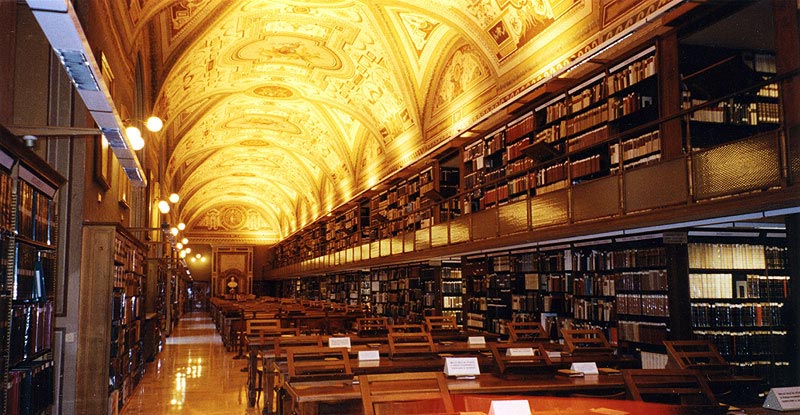 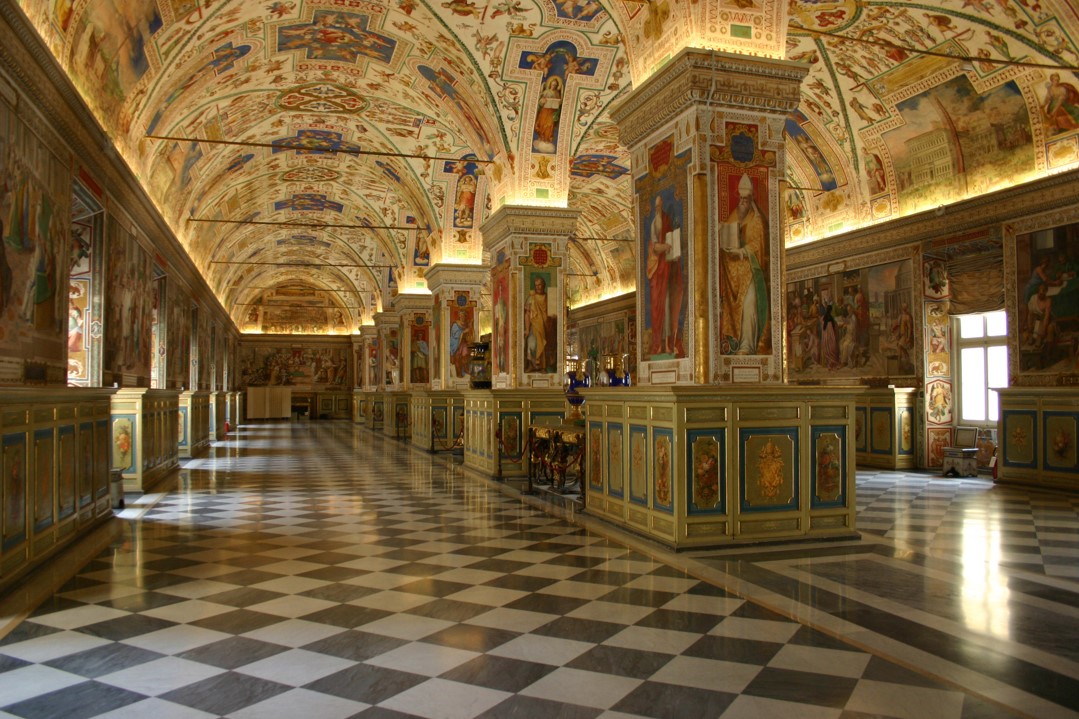 Medici
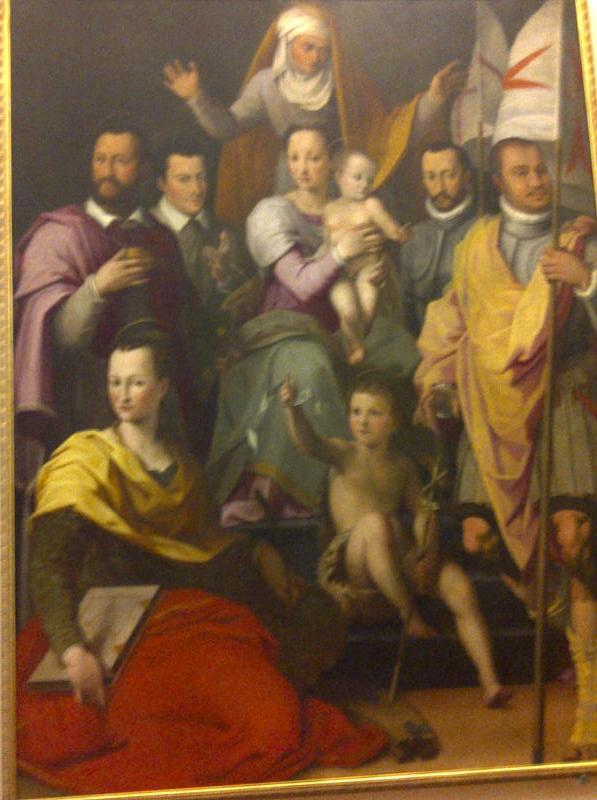 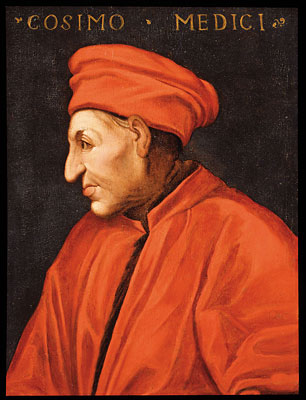 Širenje humanizma
razvijeni trgovački kontakti Italije s kopnenim dijelom Europe omogućili su brzo širenje humanizma po Europi
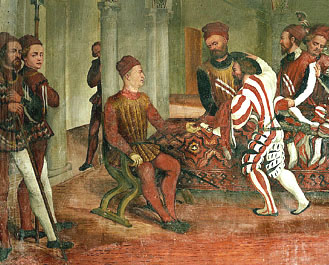 Johannes Gutenberg – izumio tiskarski stroj
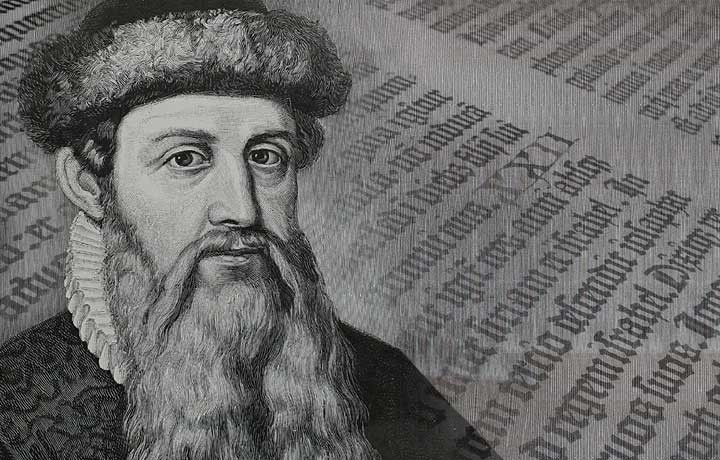 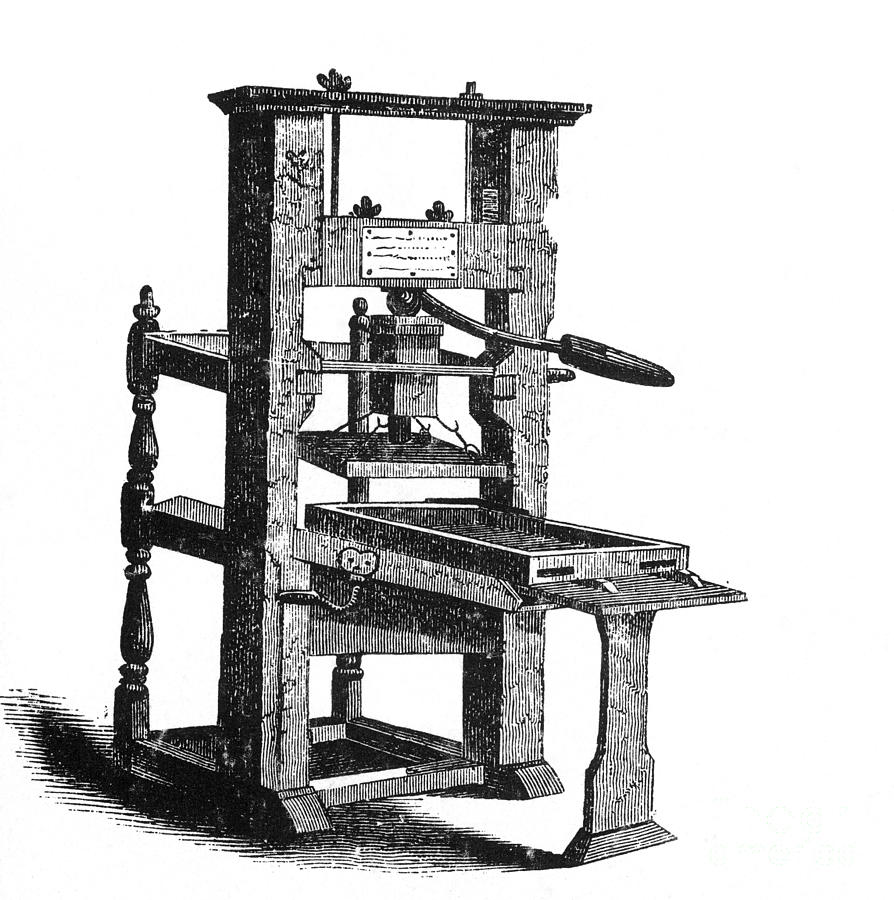 izum tiska pomogao razvoju humanističkih ideja
Gutenbergov revolucionarni izum brzo se proširio ne samo Njemačkom, gdje je do 1500. osnovano više od šezdesetak tiskarskih radionica, već i cijelom Europom, diljem koje su njemački majstori širili novi izum.
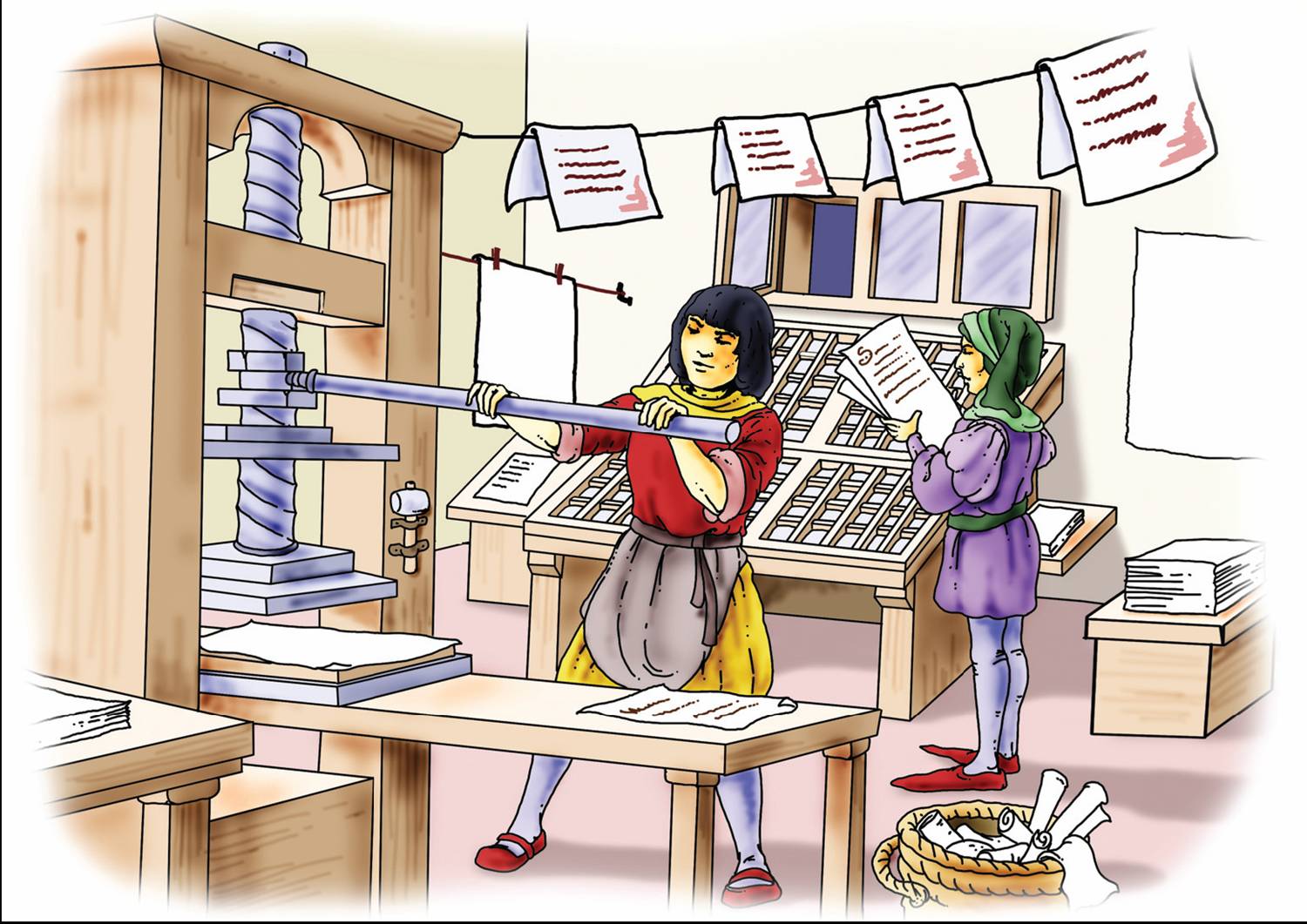 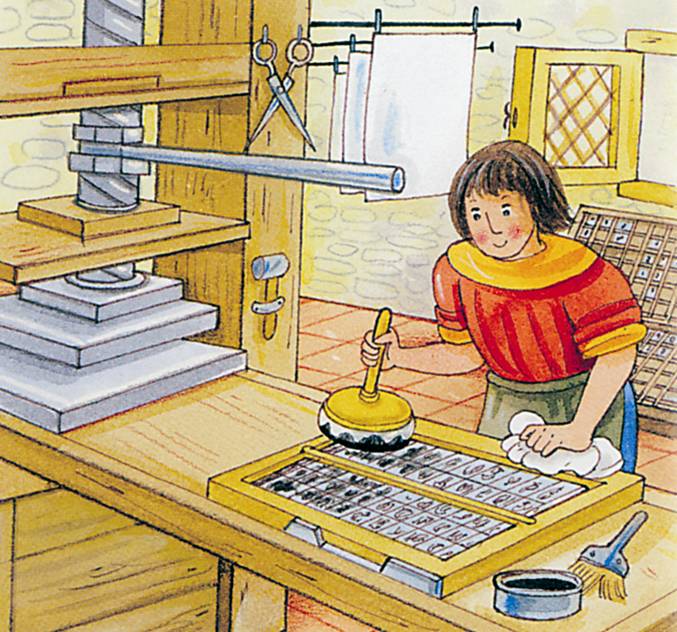 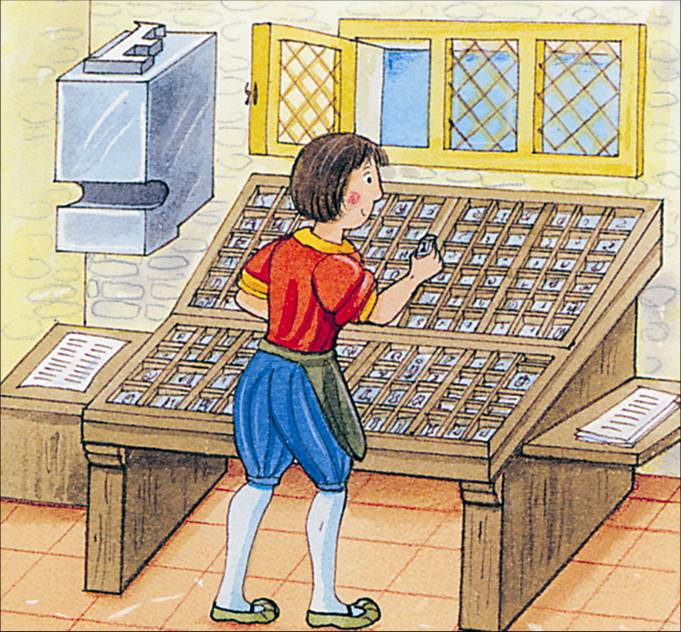 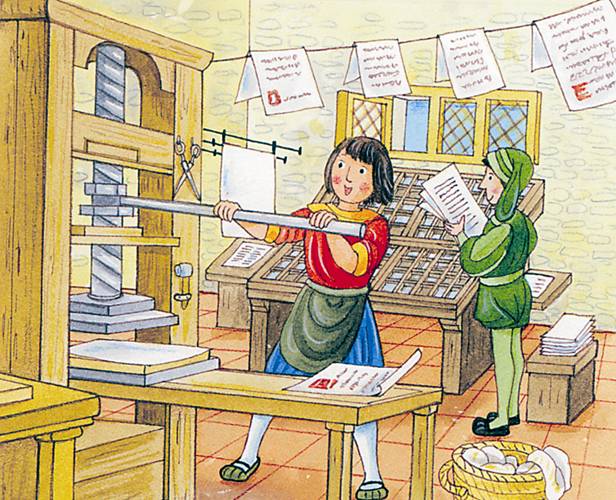 Postupak tiskanja
zahvaljujući tisku knjige postaju jeftinije i dostupnije
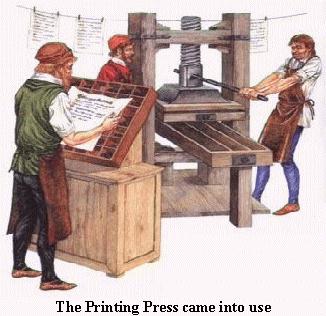 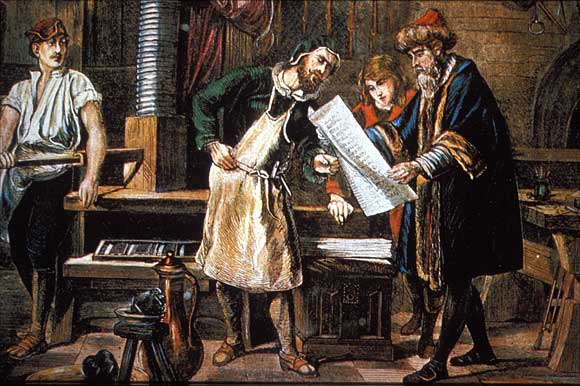 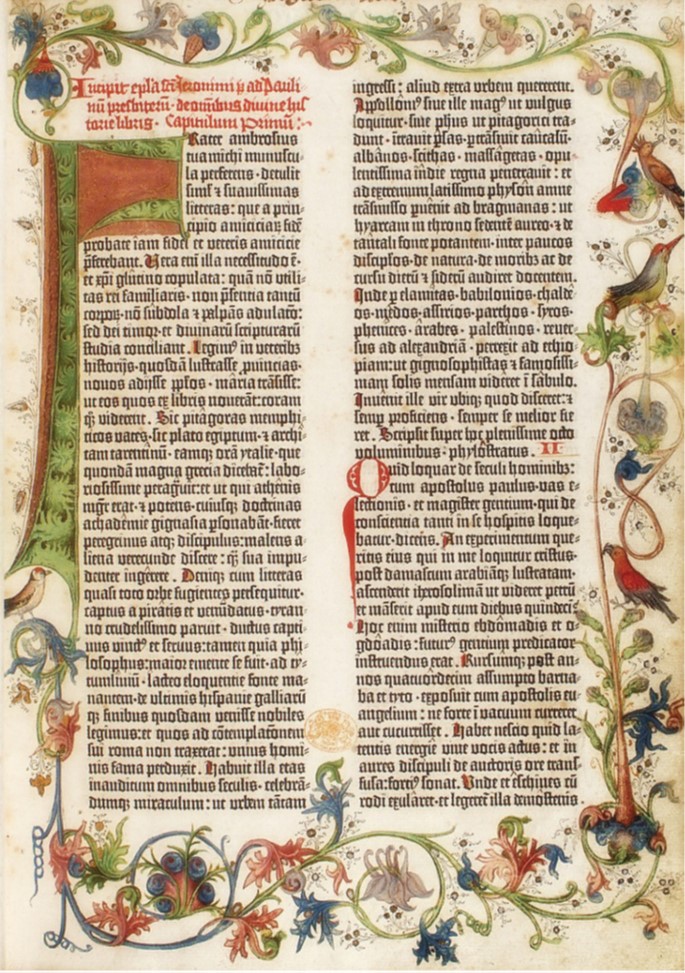 stranica iz Gutenbergove Biblije
Humanizam u Hrvatskoj
duh humanizma širi se duž cijele naše obale
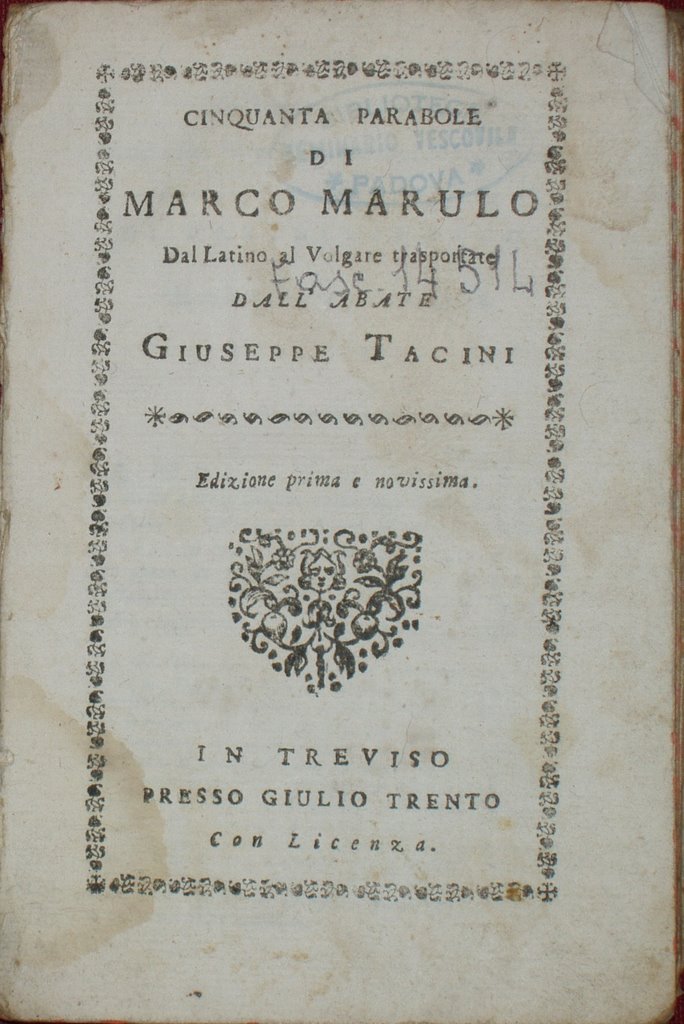 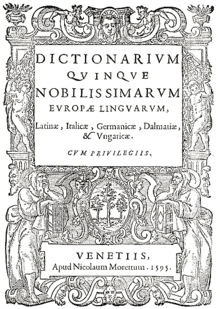 najčešća tema u humanističkim djelima je sukob Hrvata s Turcima Osmanlijama
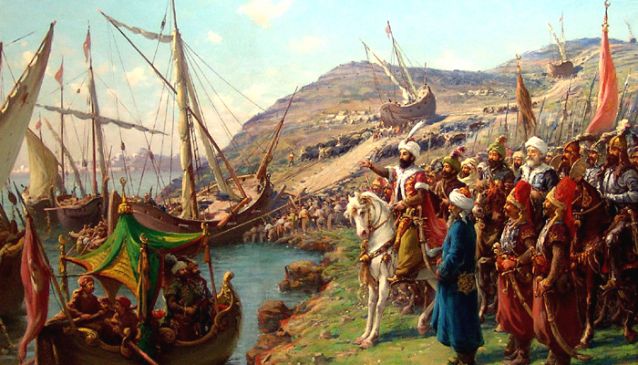 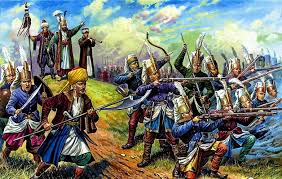 Marko Marulić – otac hrvatske književnosti
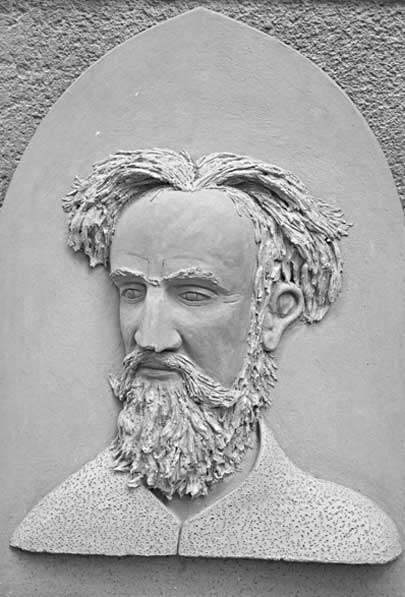 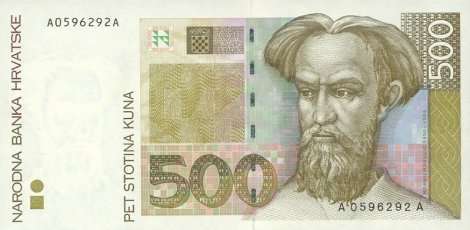 Judita i Molitva suprotiva Turkom
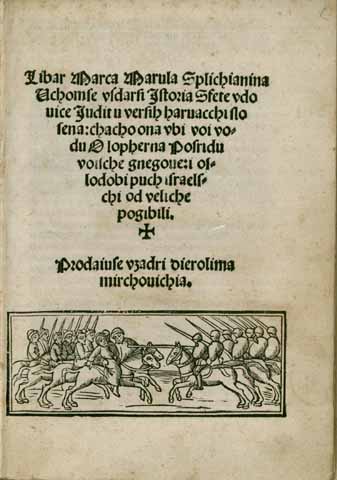 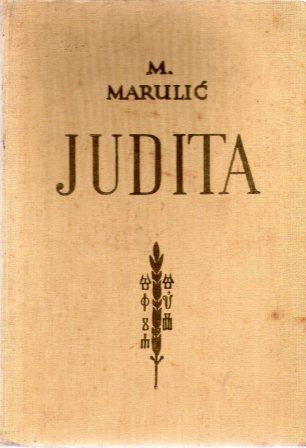 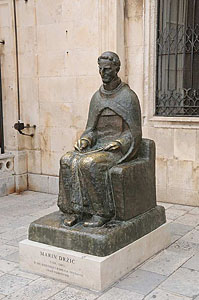 u Dubrovniku, koji je tada središte književnosti, ističe se Marin Držić
Dundo Maroje – komedija Marina Držića
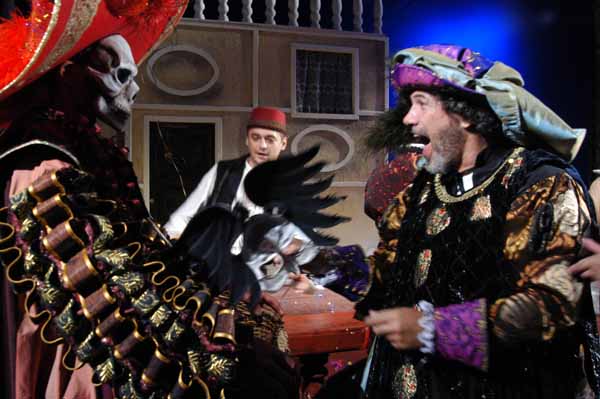 Prizor iz kazališne predstave Dundo Maroje.
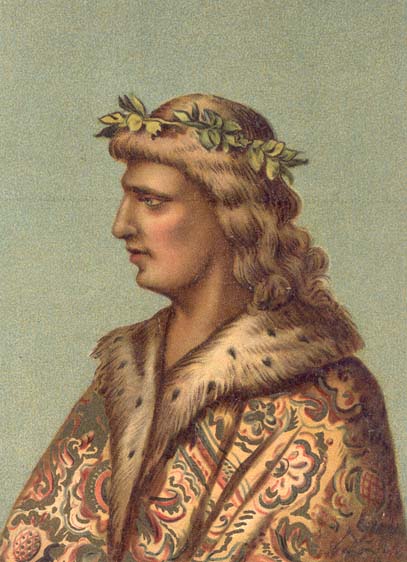 u kontinentalnoj Hrvatskoj humanističke ideje dolaze iz Ugarske s dvora kralja Matijaša Korvina
Ivan Česmički - jedan od istaknutijih humanista ovog dijela Hrvatske
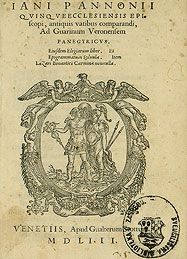 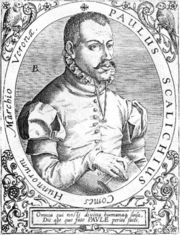 Ponovimo
Što je humanizam?
Što si naučio/naučila o humanistima?
Zašto se humanizam prvo razvio u Italiji?
Što je pridonijelo brzom širenju humanističkih ideja?
Koja je tema Marulićeve Judite?
Upamti
Humanizam - kulturni pokret
u središtu zanimanja čovjek i klasična djela
središte u Italiji
širi se trgovinom
tisak - razvoj knjige
Hrvatski humanisti
tema - borba s Turcima Osmanlijama
Marko Marulić
VII. HUMANIZAM I RENESANSA
ZAPIŠIMO
HUMANIZAM U EUROPI I HRVATSKOJ
Humanizam – književni i kulturni pokret
nadahnuće  klasična djela
čovjek – središnja tema
Italija u 14. i 15. st.
središta:
Rim
Firenca
širenje – trgovci; izum tiska
tiskarski stroj – Johannes Gutenberg
u Hrvatskoj središnja tema – borbe s Turcima Osmanlijama
Marko Marulić – otac hrvatske književnosti - Judita
Marin Držić – Dundo Maroje
kontinentalna Hrvatska – Ivan Česmički